にんちしょう　　認知症って知っていますか
～認知症サポーター養成講座～
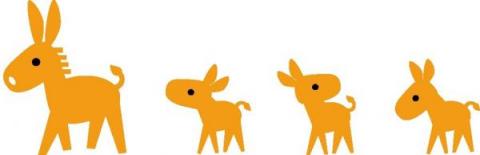 年　月　日　　　　　　　　　　　　　小学校
[Speaker Notes: 〇あいさつ
〇自己紹介
〇この講座について（講座の目的など）
〇導入　
　認知症について話す前に、老い、高齢者（おとしより）について導入]
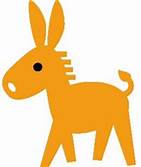 何歳から、高齢者（おとしより）？
【日本人の平均寿命】
【６５歳以上人口の推移】
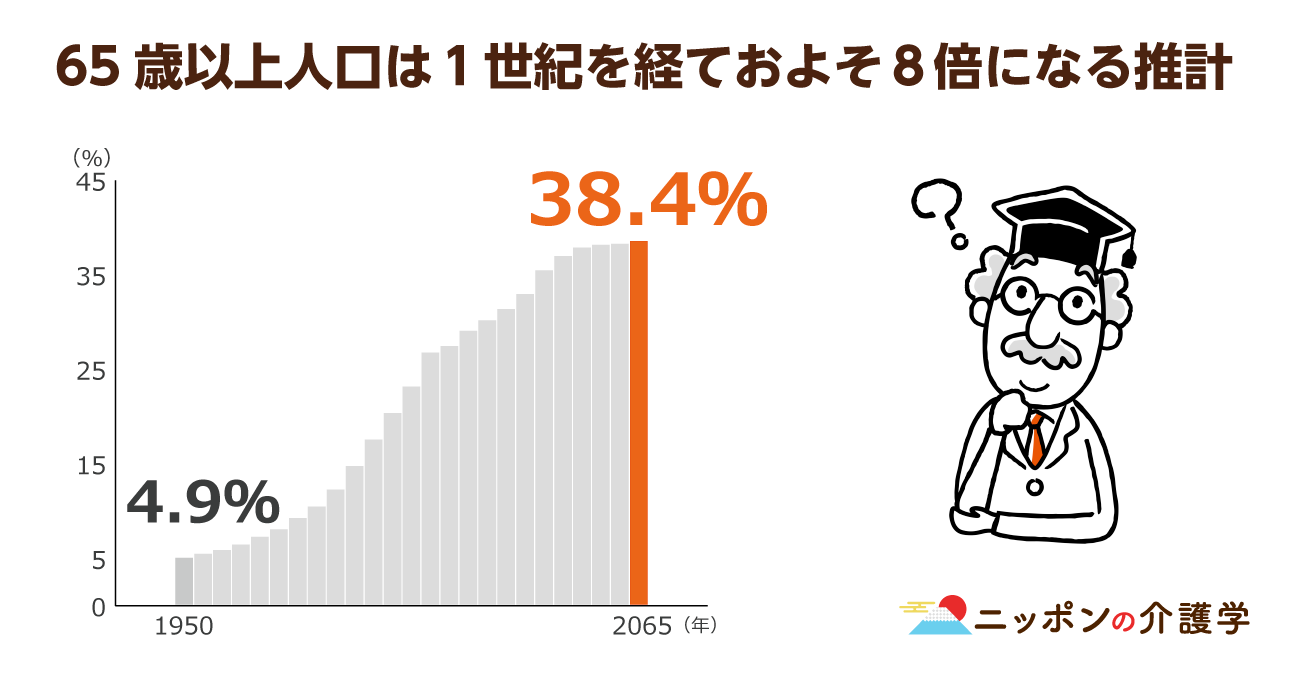 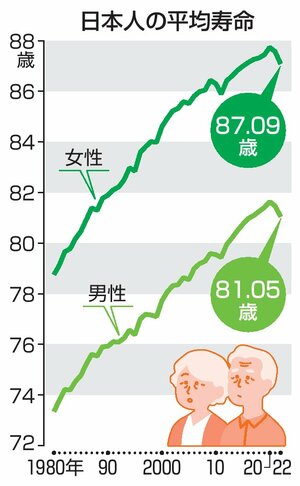 （参考：ニッポンの介護学から）
（参考：京都新聞ONBUSINESS）
[Speaker Notes: みなさんは、高齢者、おとしよりとは、いったい何歳からを指すと思いますか。
（おとりしよりと思う年齢を聞く）

一般的には、高齢者とは65歳以上の人のことをいわれていますが、
このグラフのように、将来10人のうち4人は65歳以上の人になる、高齢者が多くなる社会を高齢社会といいます。

現在の日本人の平均寿命は男性が81.05歳、女性は87.09歳で、世界的にも日本は長生き（長寿）の国です。]
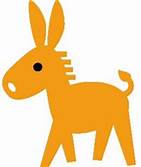 年をとると どうなる？
・目が・・・悪くなる　　
・耳が・・・遠くなる
・足やこしが・・・いたくなる
・動きが・・・ゆっくりになる
・病気に・・・なりやすくなる
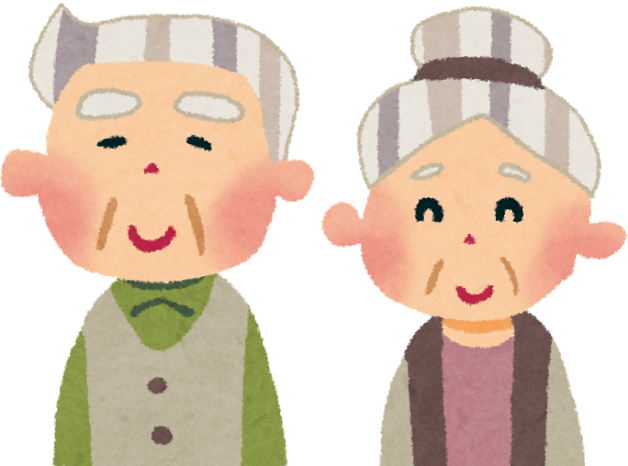 にんちしょう
　　　　年をとるとなりやすくなる…「認知症」
[Speaker Notes: だれでも、年をとりますが、年をとるとどうなるのでしょうか。
年をとれば、だれでも「老化」し、ある程度身体は弱くなります。
「目が悪くなる」「耳が遠くなる」・・・（スライド内容を伝える）などの症状がでてきます。
何十年も同じ身体を使ってきたわけですから当然のことですよね。
だれでも年をとるし、「老化」もします。
年はみんな平等にとりますが、「老化」は人それぞれです。
同じ80歳でも若々しく元気な人もいますし、歩くのがたいへんな人（杖や車いすを使う人など）もいます。一般的に おとしより（高齢者）は、65歳以上の人々のことといわれていますが、外見も行動も、また考え方も人それぞれです。

老化するのは、体だけではありません。脳の中も同じで老化します。
脳の老化も人それぞれです。
脳の「老化」がすすむと、「認知症」が現れやすくなると言われています。

今日は、その認知症についてみなさんと一緒に学びたいと思います。]
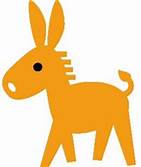 にんちしょう
認知症とは？
病気によって脳のはたらきが悪くなる。

　 〇おぼえられない　わすれてしまう　

　 〇日づけや場所がわからなくなる　　　　　　　

　 〇考えるスピードがおそくなる　　　など
　　
　　　　
　　　　　　生活のこまりごとがおきることがあります。
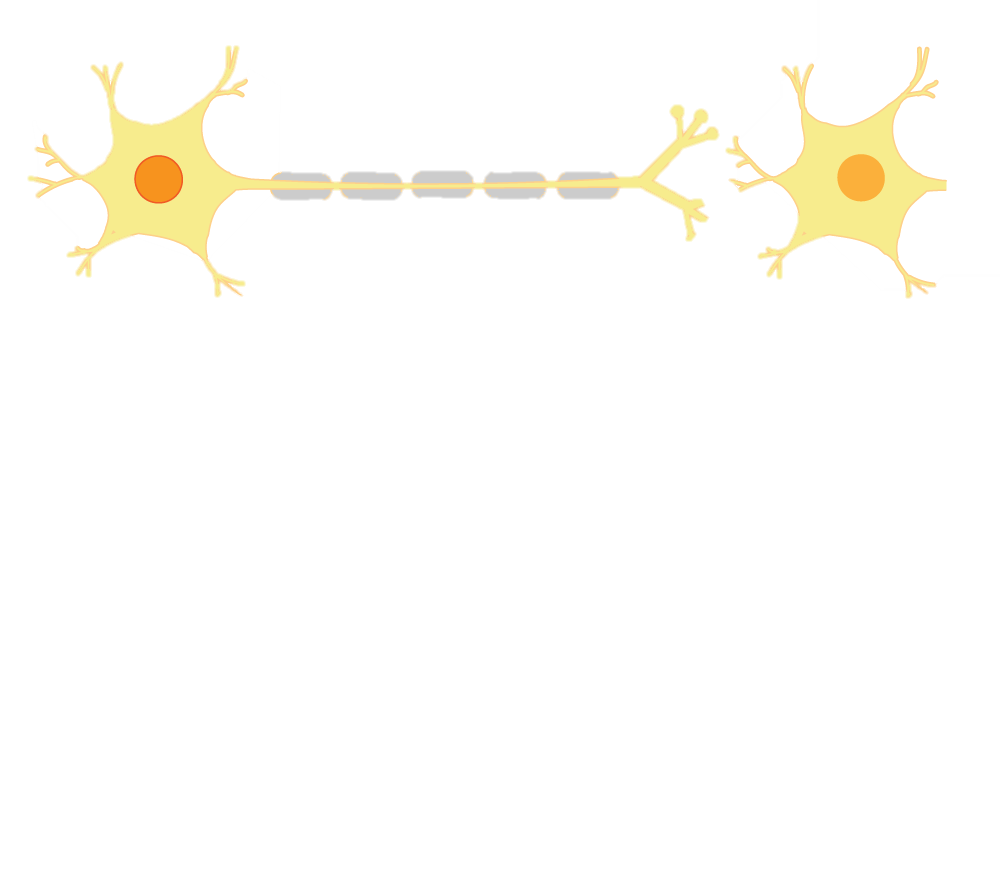 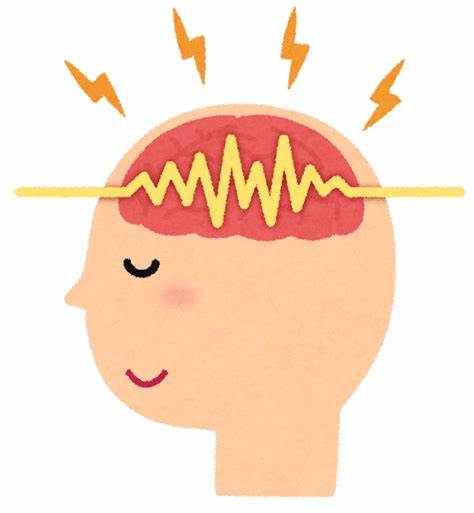 [Speaker Notes: 脳は、非常にたくさんの細胞からできています。
脳の中では、細胞から細胞へ情報を伝達し、たくさんのことをおぼえたり、新しいことを考えたり、知識をたくわえたり、覚えたことを思い出したり、様々なはたらきをしています。
ところが、脳の細胞のはたらきが悪くなると、考えたり、おぼえたりするなどが、だんだん上手くできないようになってきます。

老化や脳の様々な病気によって、脳のはたらきが悪くなり、生活に不便なことがおこる状態を「認知症」といいます。
一人一人、脳の中で（見えませんが…）はたらきの悪い場所や、悪くなる程度が違うので、「認知症」は人それぞれで、違いがあります。]
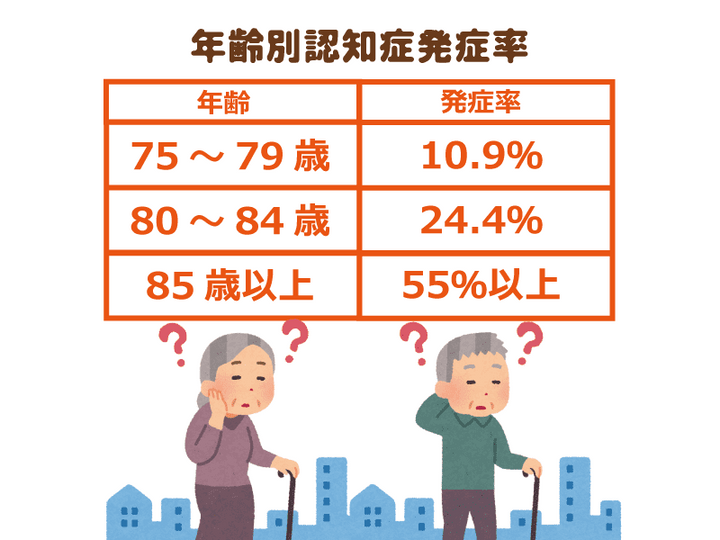 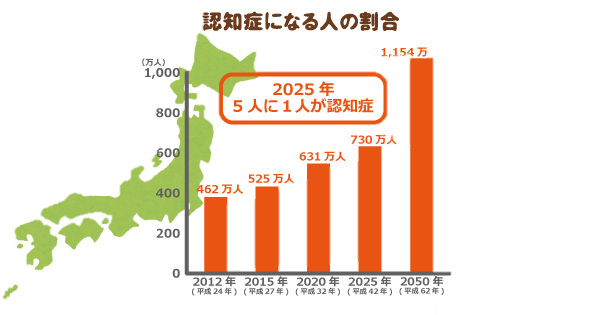 【平均寿命】
（男性：81.05歳　女性：87.09歳）
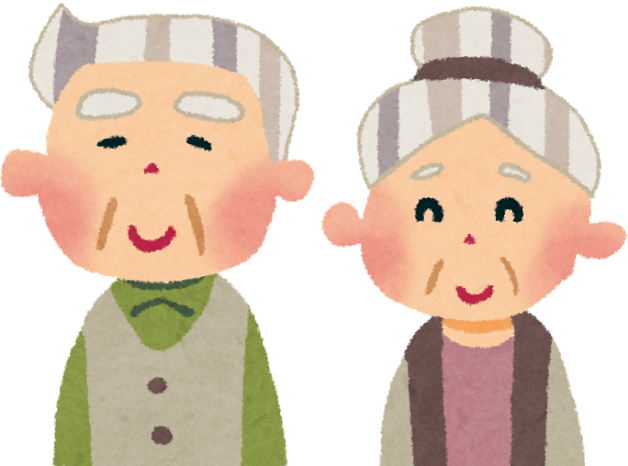 （参考：ニッポンの介護学から）
[Speaker Notes: ここに、認知症が現れる年齢や、認知症になる人の割合を示しています。
左の表は、85歳以上になると2人に１人は、認知症になると示されています。
最初にみていただいた「平均寿命」を思い出してください。

スライドイン➡　【平均寿命】（男性：81.05歳、女性：87.09歳）

表にはありませんが、90歳以上になると、ほとんどの人に認知症がみられるとも言われています。]
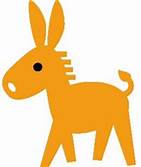 年をとると どうなる？
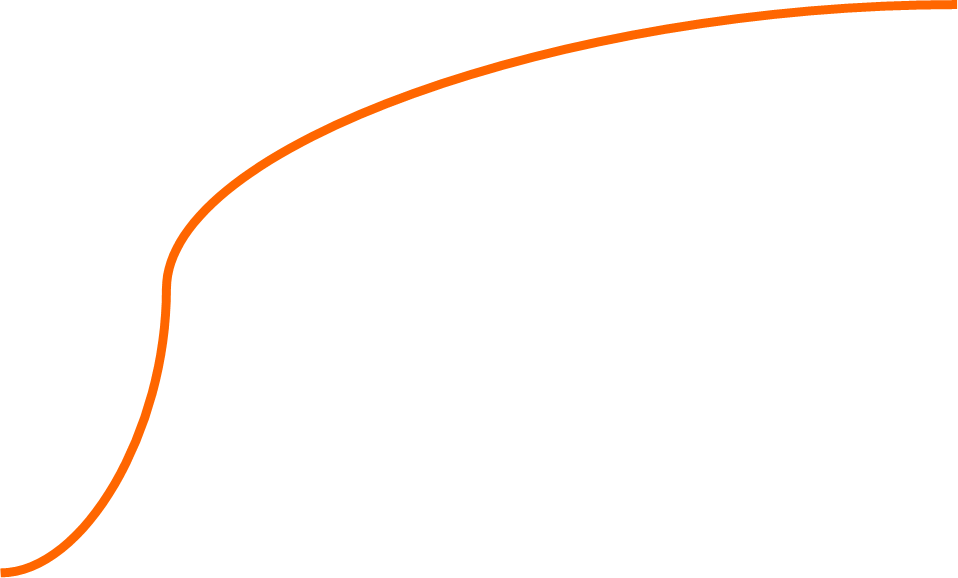 発症まで２０年以上かかる
はっしょう
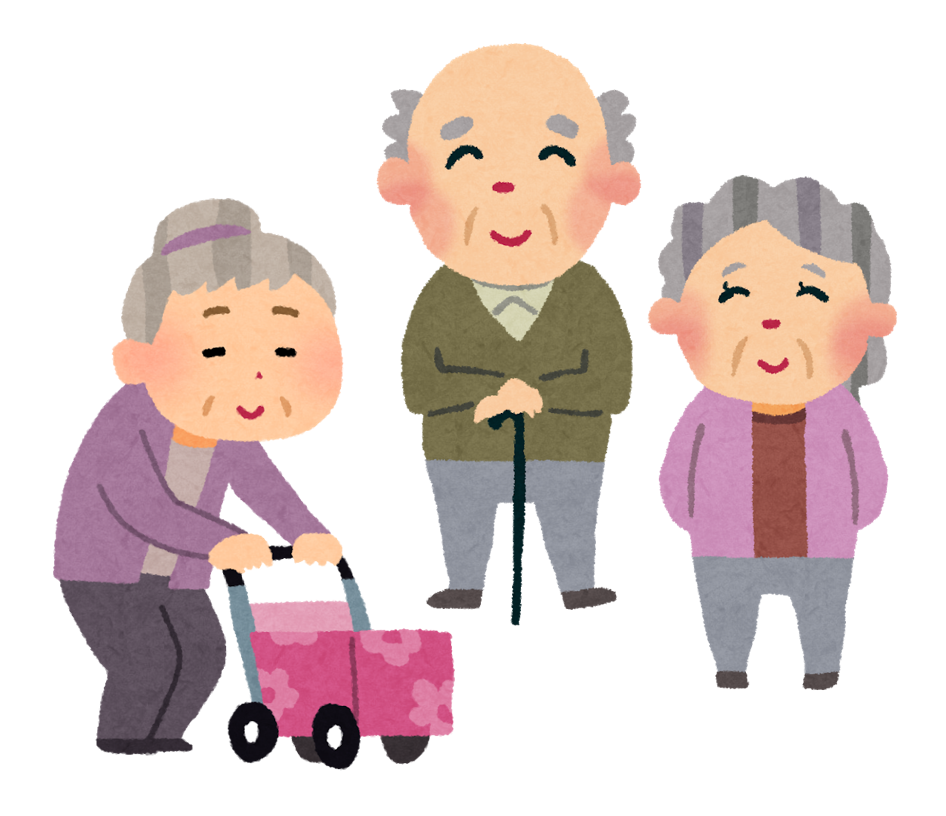 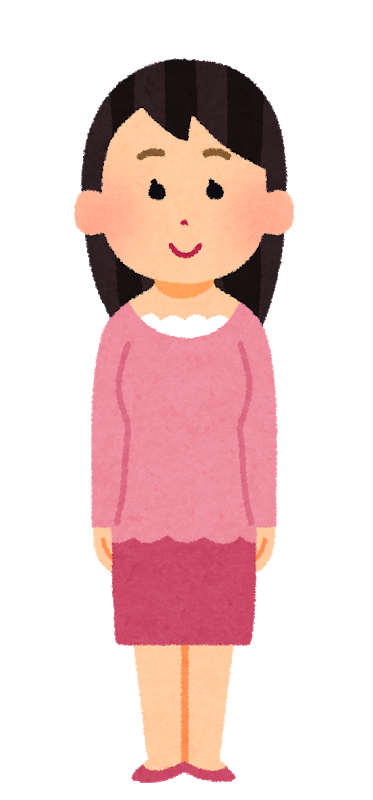 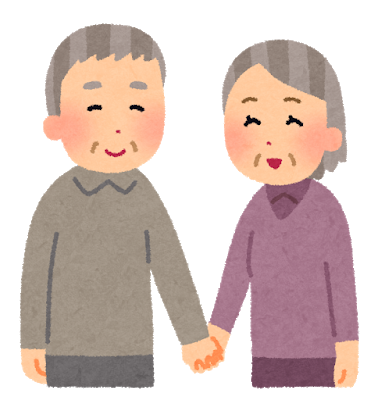 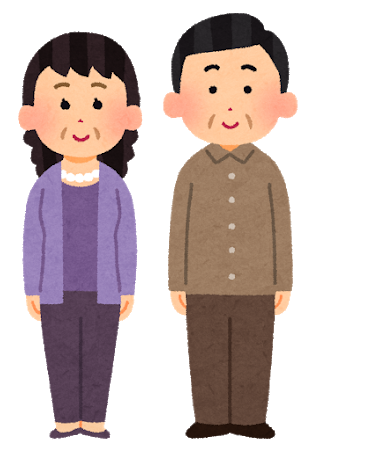 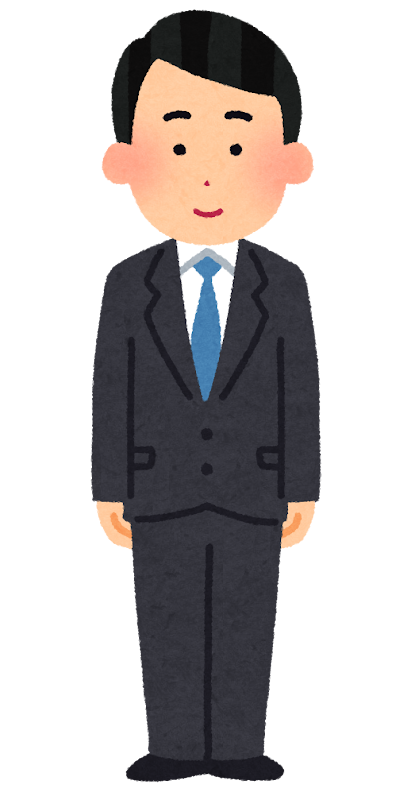 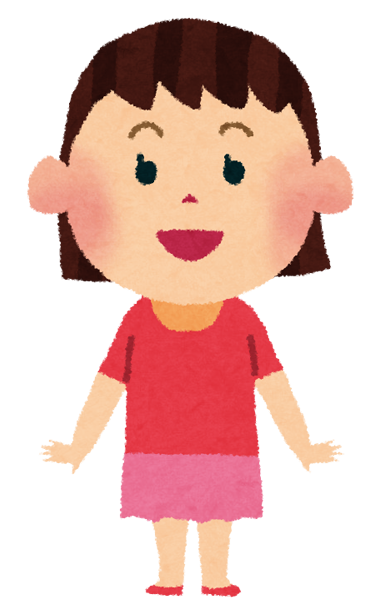 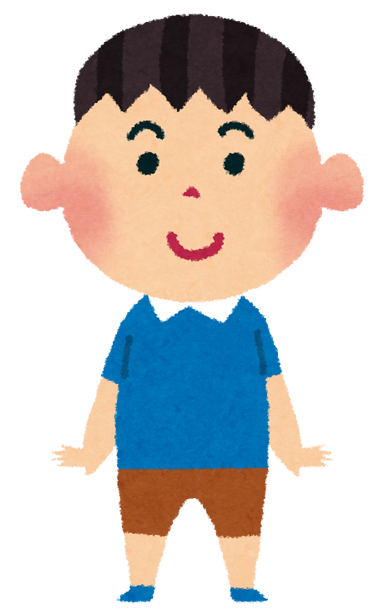 認知症
にんちしょう
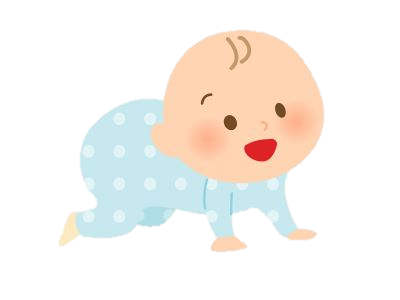 年をとると
6
[Speaker Notes: 認知症の中で、一番多いアルツハイマー型認知症は、原因となる物質（アミロイドβ）が20年ほどかけて脳の中に溜まるといわれています。
もしかすると、みなさんのお父さんやお母さん世代の40代～50代の人でも、たまり始めているかもしれません。

「老化」も「認知症」も、突然に始まる（突然に寝て起きたら年を取っていることはないですよね）ものではありません。
わたしたちは年をとることを止められないので、年をとればだれもに起こる「老化」や「認知症」は、身近なものであるということです。]
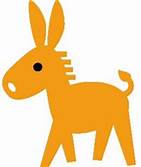 そうぞう
（あなたは、どうする？）
想像してみよう
あなたが次のように困っているとき、
まわりの人に、どうしてもらえると安心しますか？　また嬉しいですか？
友だちとの遊びの約束を忘れてしまい、
友だちを怒らせてしまった・・・
友だちの家に遊びに行くとき、
途中で、行く道がわからなくなった・・・
何回も同じことで失敗してしまうときに、
友だちや家族から「なんで、失敗するの！」「また失敗してる～」と言われると、
どんな気持ちになりますか。
[Speaker Notes: 子どもたちの生活の様子に認知症の症状を当てはめて
周りの人にどう接してもらうと安心するか等をワークしてもらう。]
みんなで考えよう
（グループワーク）
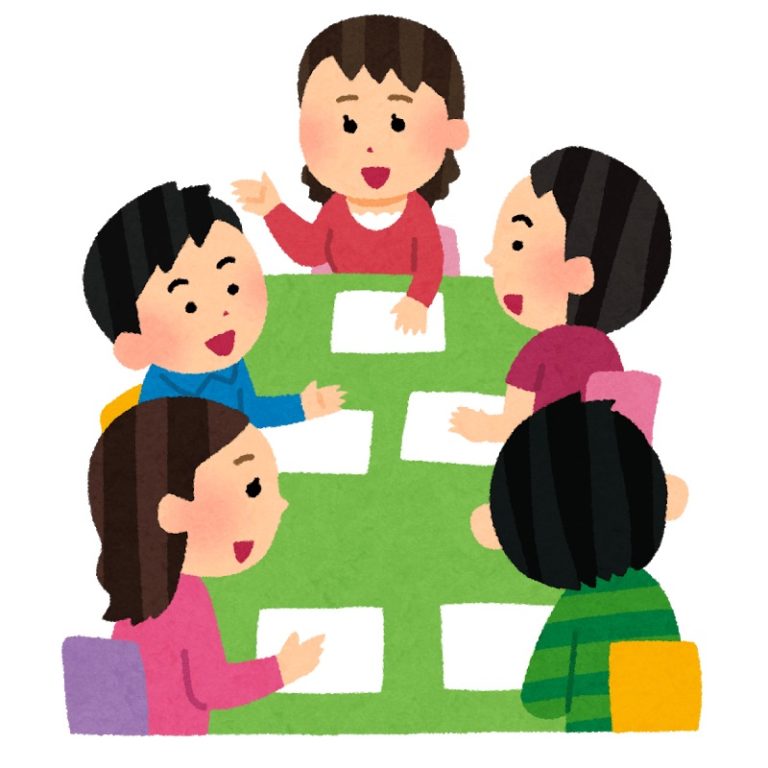 認知症の人からメッセージ
認知症になっても　　  　できることはたくさんあります
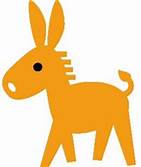 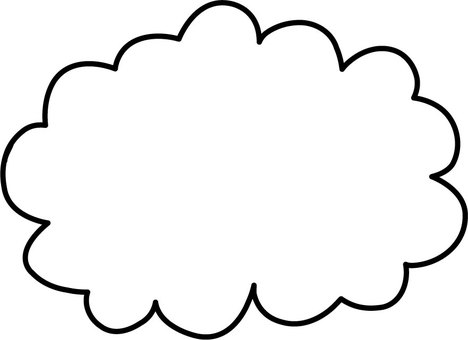 みなさんといっしょに
         楽しくできることはないかな？
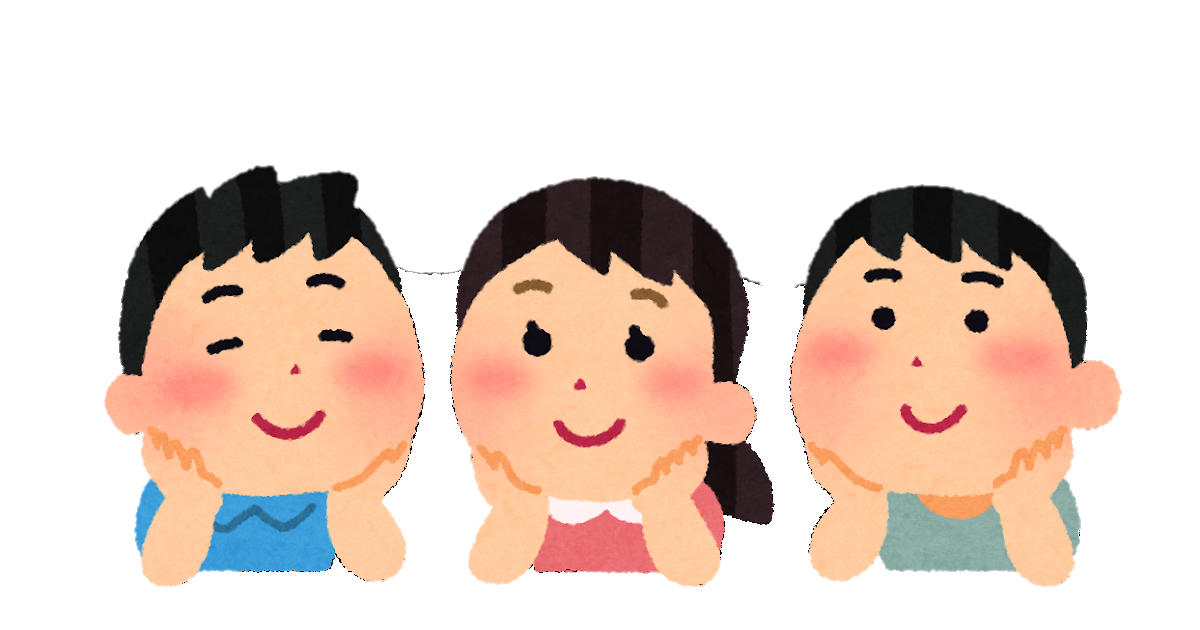 [Speaker Notes: 認知症になってもできることはたくさんあり、仲間とつながり、さまざまな取組がひろがっています。
認知症があってもなくても、地域の中でみんなでいっしょにできることを広げていきましょう。]
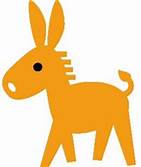 今日のまとめ
認知症の人もみんなと同じ、
　　　　 　たいせつな一人の人です。
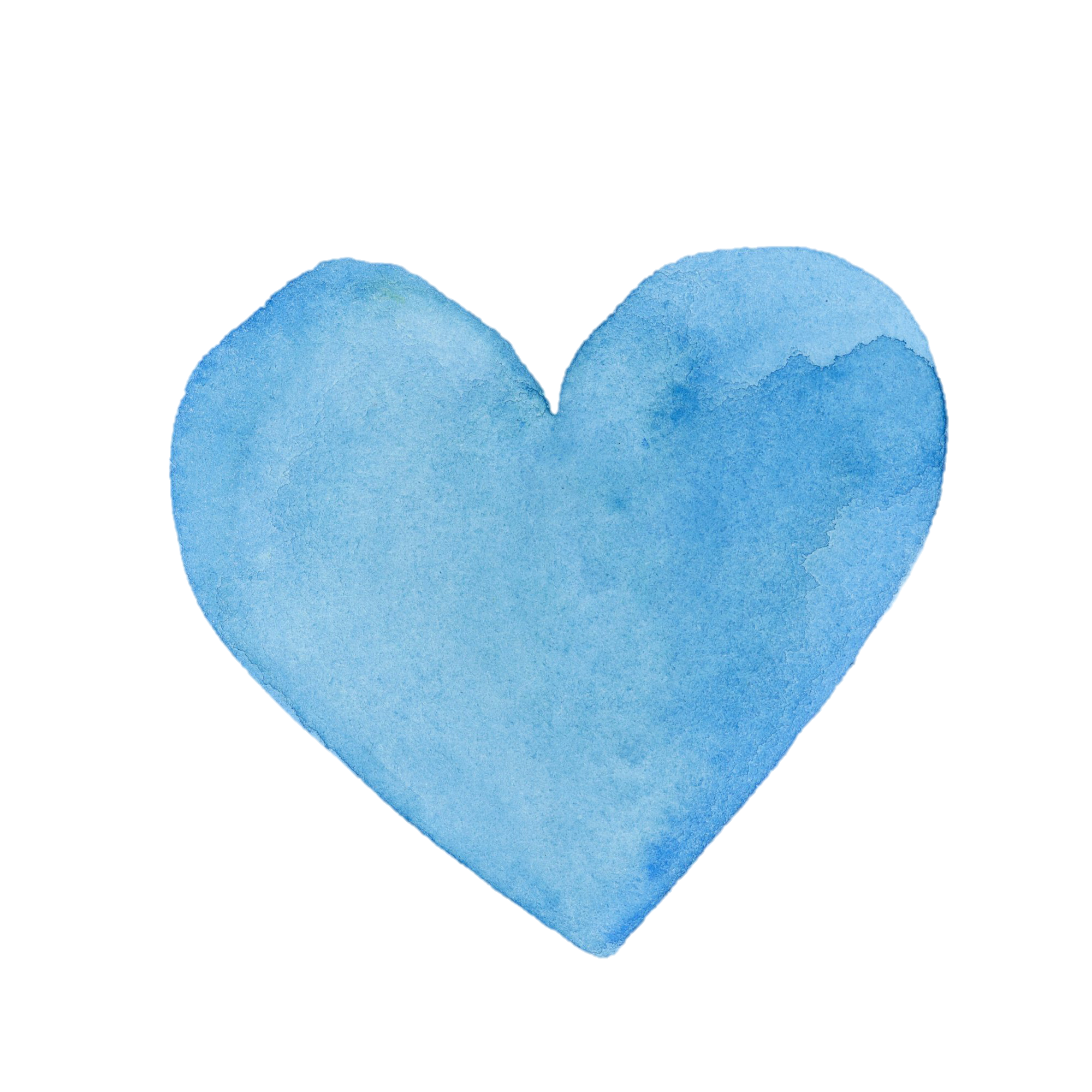 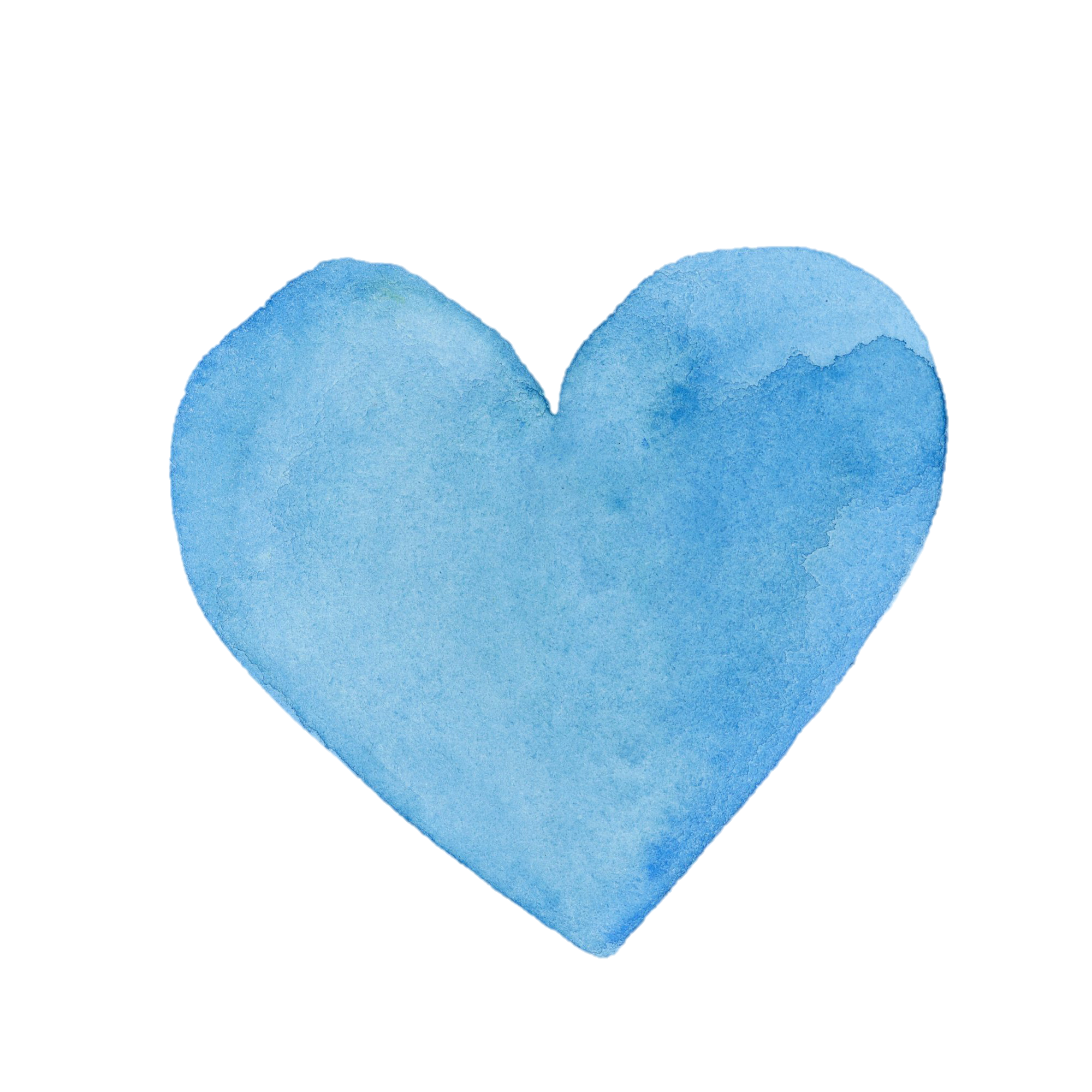 その人が困っていることを、
           お手伝いできたらいいですね。
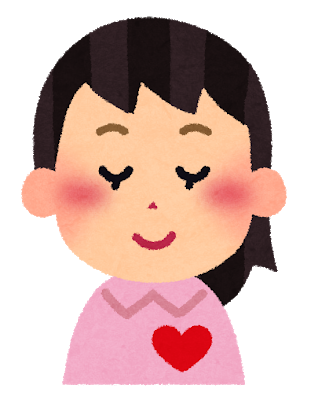 [Speaker Notes: 最後に今日のまとめです。
あなたのこと、お友達や家族のことを大切に思う気持ちと同じように、認知症の人やその家族の人など、だれもを一人の人として大切にし、あたたかく接することができる人になってください。]